子契約向け
ログイン方法等変更に伴う作業のご依頼子契約のお客さま向けご案内
以下は、パートナーさまが子契約のお客さまにご案内いただく内容を想定し記載しております。
本資料をご参考に、パートナーさまにて適宜修正の上、ご利用ください。

※ログインポータルを利用されていない場合はご案内不要です
子契約向け
本変更スケジュールにおけるご依頼作業について
本変更においては、親契約および子契約のユーザー共にユーザー移行が発生し、ユーザー個々に初回ログイン作業を実施いただく必要がございます。そのため、移行期間※(2024/7/17~2024/8/27)を設定いたします。※詳細な時間については特設サイトをご覧ください
下記スケジュールにおいて、「移行期間」と「ログインポータル廃止作業後(以降、移行期間後)」では移行に必要な手順が異なります。

【！重要】移行期間を過ぎると移行に必要な情報が確認しづらくなるため、移行期間内での初回ログイン作業をお願いいたします。
▲ログインポータル
　廃止作業
▲事前作業
移行期間※ 　2024/7/17~2024/8/27
移行期間後
子契約向け
移行STEP毎のお願い事項
各ユーザーにおいて初回ログイン設定を実施いただきます。移行時必要となる情報については、移行期間・移行期間後いずれかの実施タイミングにより、確認可能な情報が変わります。（移行期間後一部の情報は確認できなくなります）
※子契約のお客さまがログインポータルをご利用されていない場合は、子契約ユーザー側で実施いただく作業はございません。
移行前
移行期間中
移行期間後
ログインポータルのみ
ログインポータル＆SDPFポータル
SDPFポータルのみ
システムイメージ
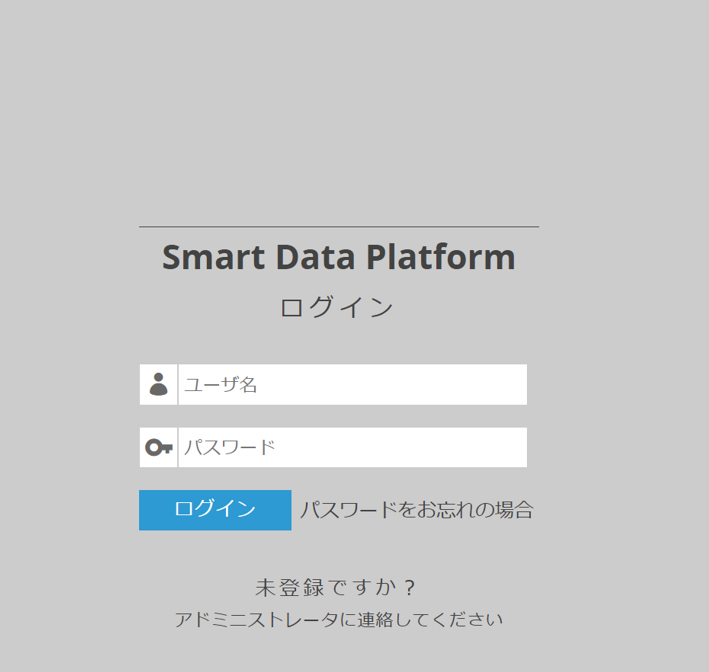 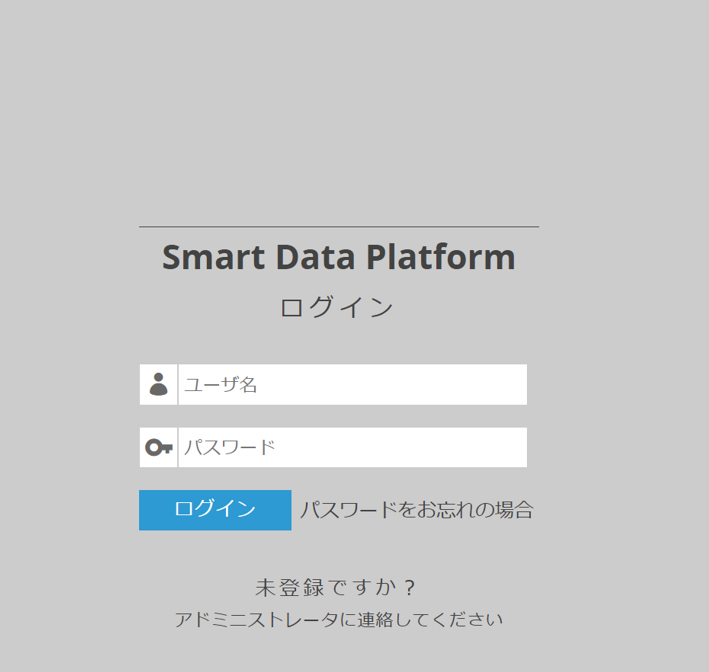 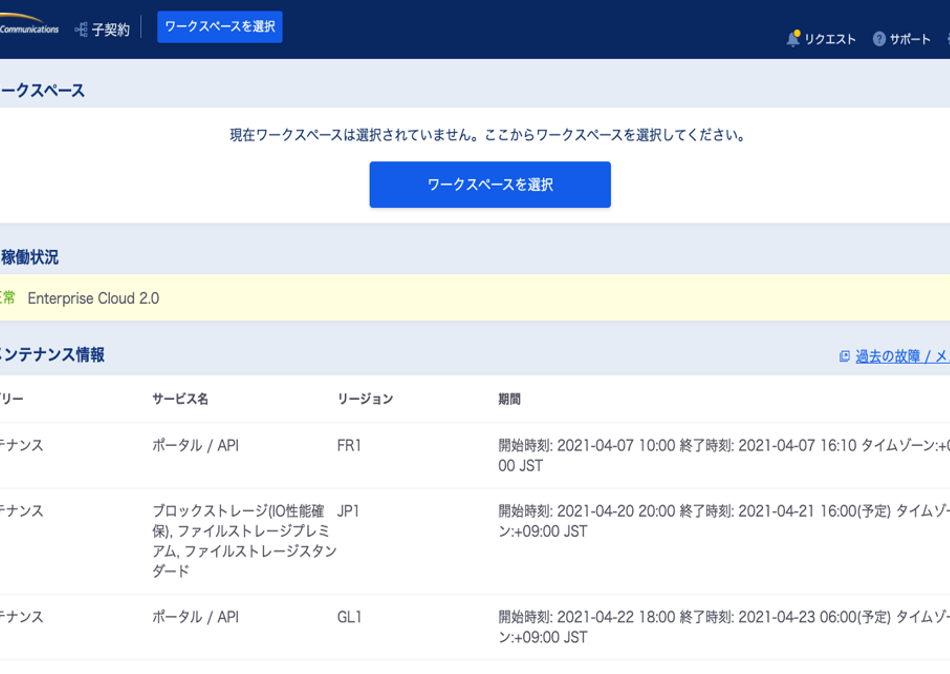 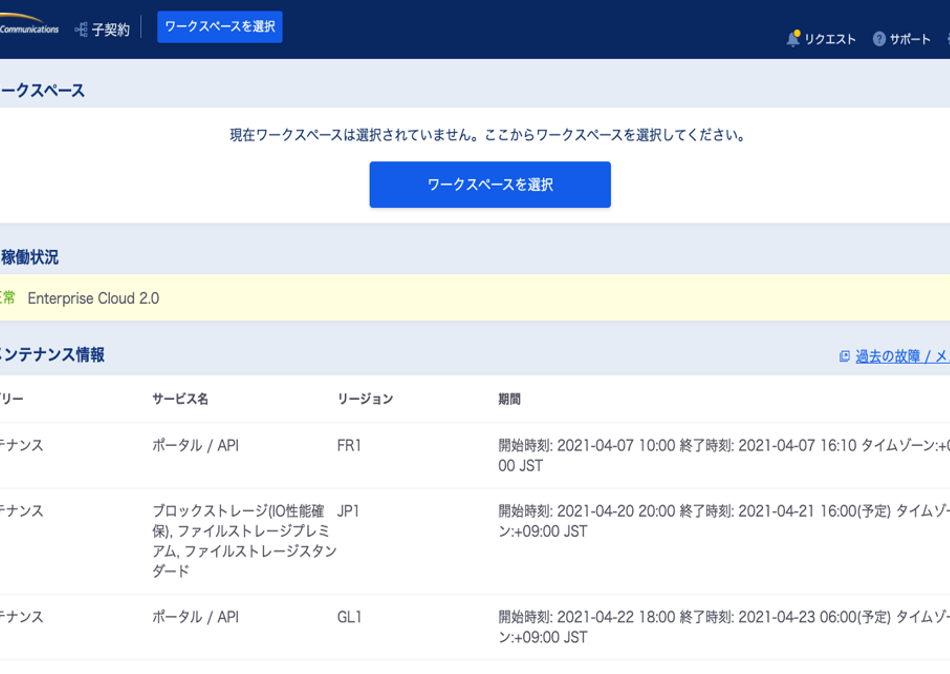 p.4, 11
p.４
パートナーさまからの周知の確認
SDPFポータルで本人情報のご確認★必要に応じて有効な情報へ変更してください

初回ログイン設定
【移行期間中にSDPFポータルへログインいただかなかったお客さま】 
本人情報のご確認
初回ログイン設定
実施いただく事項
（ユーザーごと）
p.5~10
詳細手順については、
別途お知らせいたします。
期間中の
システム面での
制約事項・注意事項
ログインポータル利用不可
【本人情報が不明/変更できないお客さま】パートナーさまに連絡し、設定情報の変更、確認を依頼してください
ー
ー
移行期間中
移行期間後
子契約向け
初回ログイン時の本人性確認に必要な情報と確認方法
初回ログイン時での本人性確認に必要な情報は下記となります。
移行期間中は、ログインポータル経由でSDPFポータルにログインした際のポップアップから確認が可能です(詳細は後述)。
移行期間後は、ログインポータルが廃止されログイン不可となります。本人確認情報（ログインIDやメールアドレス）が不明で、初期設定メールが受信できない場合など、SDPFポータルにログイン不可能な場合は、パートナーさまにお問合せください。
※1 初回ログイン用リンクを発出いたしますので受信可能なメールアドレスを登録してください
※2 ログインポータルには、移行前のもの(既存)のログインIDでログイン可能です
移行期間中
移行期間後
子契約向け
移行期間中の作業概要
【弊社（事前作業時）】ログインポータルのユーザーを、SDPFポータルのユーザーへ複製
【子契約】ログインポータルにログイン後、SDPFポータルにアクセス
【子契約】表示されたポップアップから本人情報を確認し、初回ログイン用リンクをメールにて発出
【子契約】初回ログイン用リンクにアクセス後、③で確認した本人情報をもとに、初回ログイン
ログインポータル
SDPF契約
(子契約)
ユーザーA
②
ユーザーB
②
③
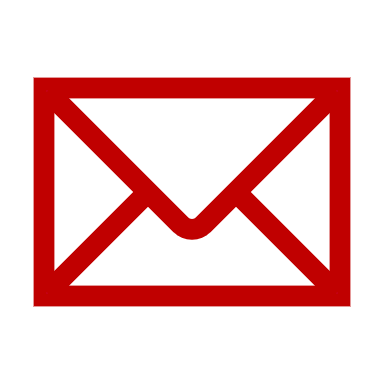 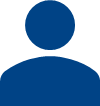 初回ログイン用リンクのメール
子契約
利用者
SDPFポータル
①
③
④
本人情報
（ポップアップ）
SDPF契約
(子契約)
ユーザーA
ユーザーB
移行期間中
移行期間後
子契約向け
移行期間中の作業詳細-①
システム側でユーザー移行を実施後、下記作業をお願いいたします。
システム側でユーザー移行を実施後、下記作業をお願いいたします。
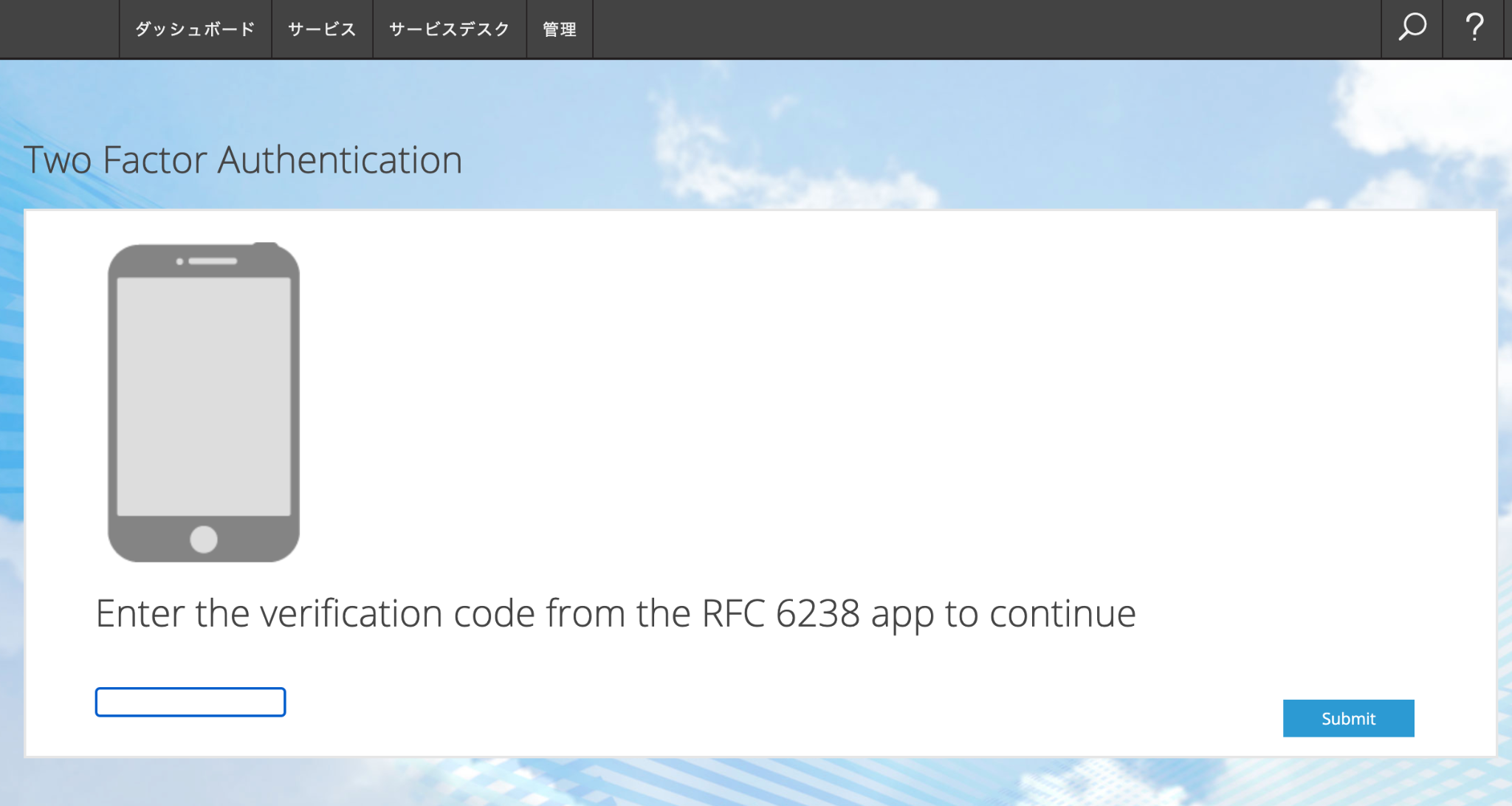 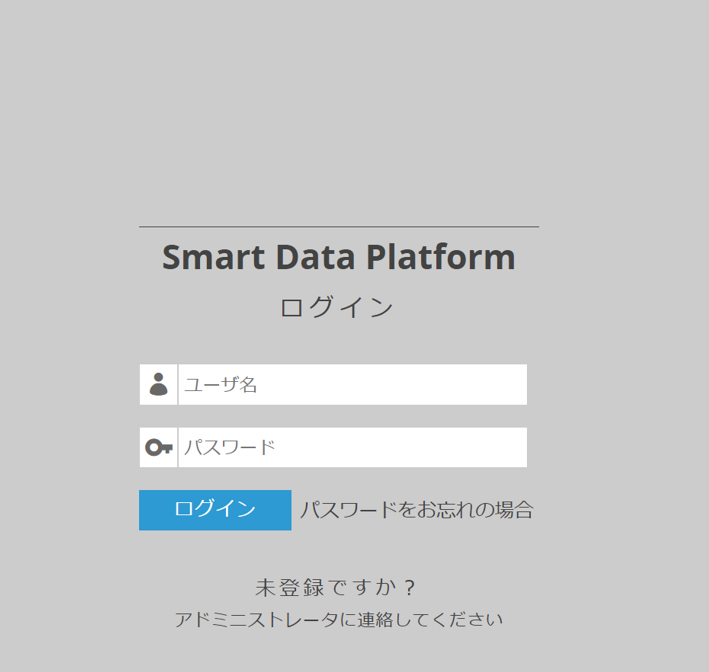 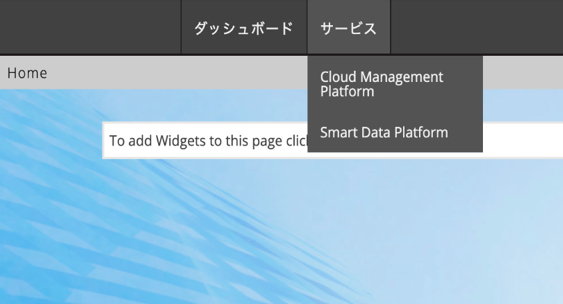 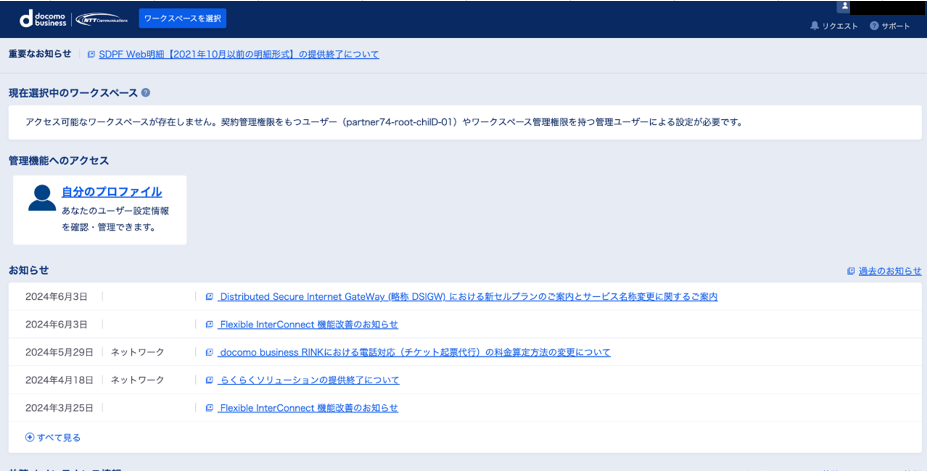 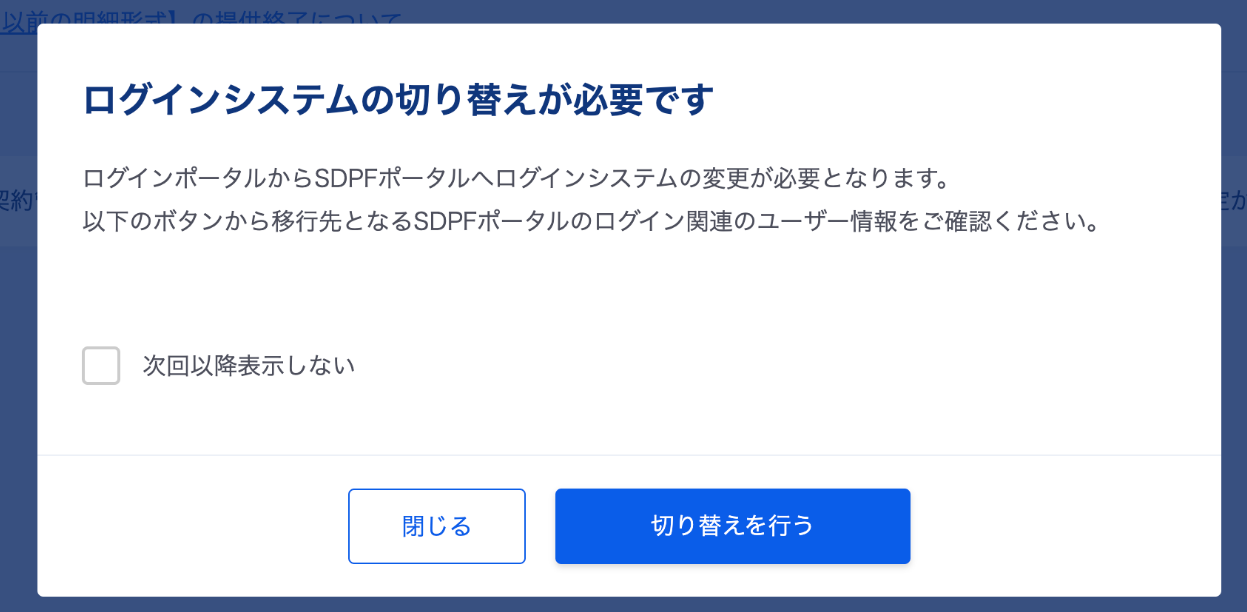 移行期間中
移行期間後
子契約向け
移行期間中の作業詳細-②
システム側でユーザー移行を実施後、下記作業をお願いいたします。
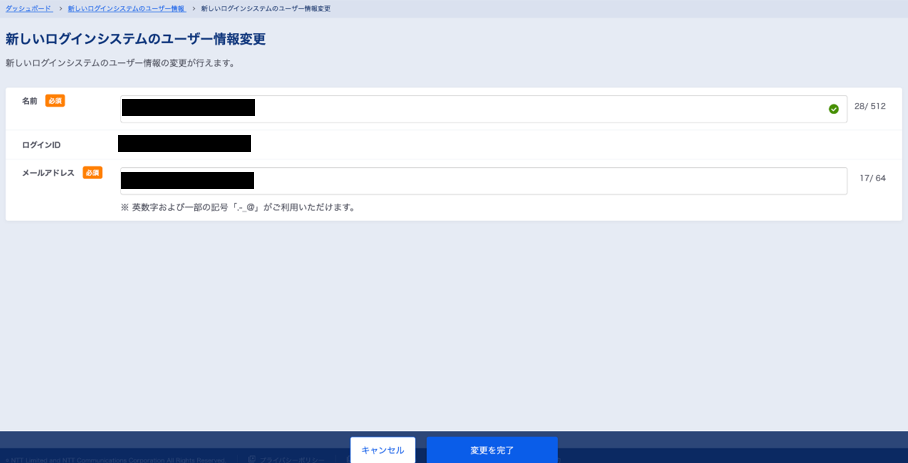 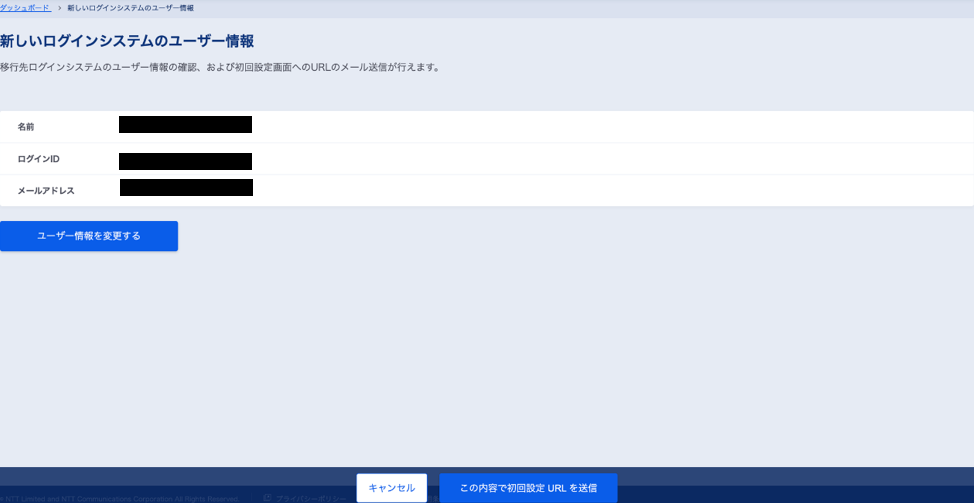 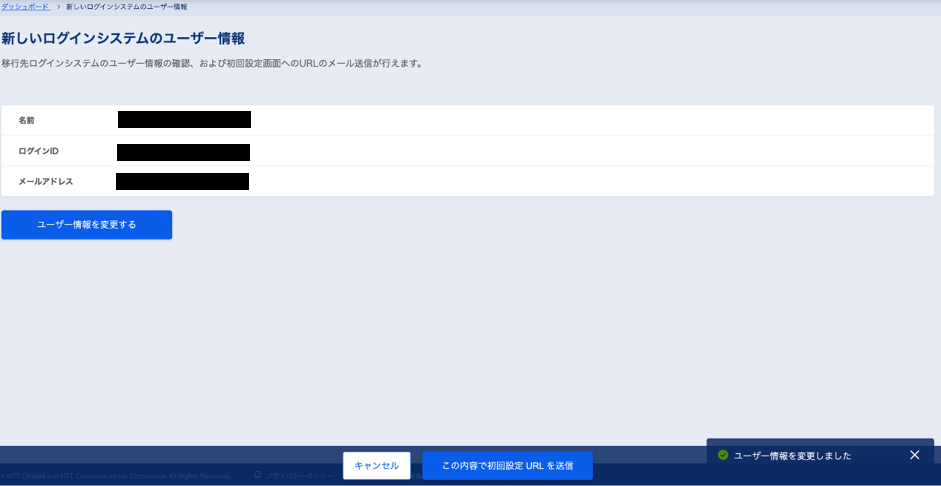 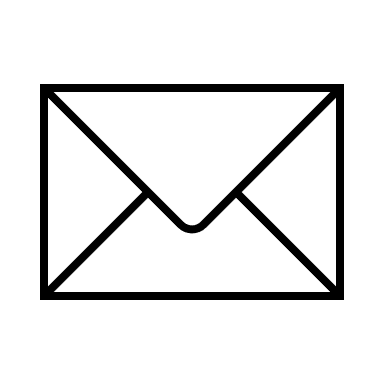 移行期間中
移行期間後
子契約向け
移行期間中の作業詳細-③
システム側でユーザー移行を実施後、下記作業をお願いいたします。
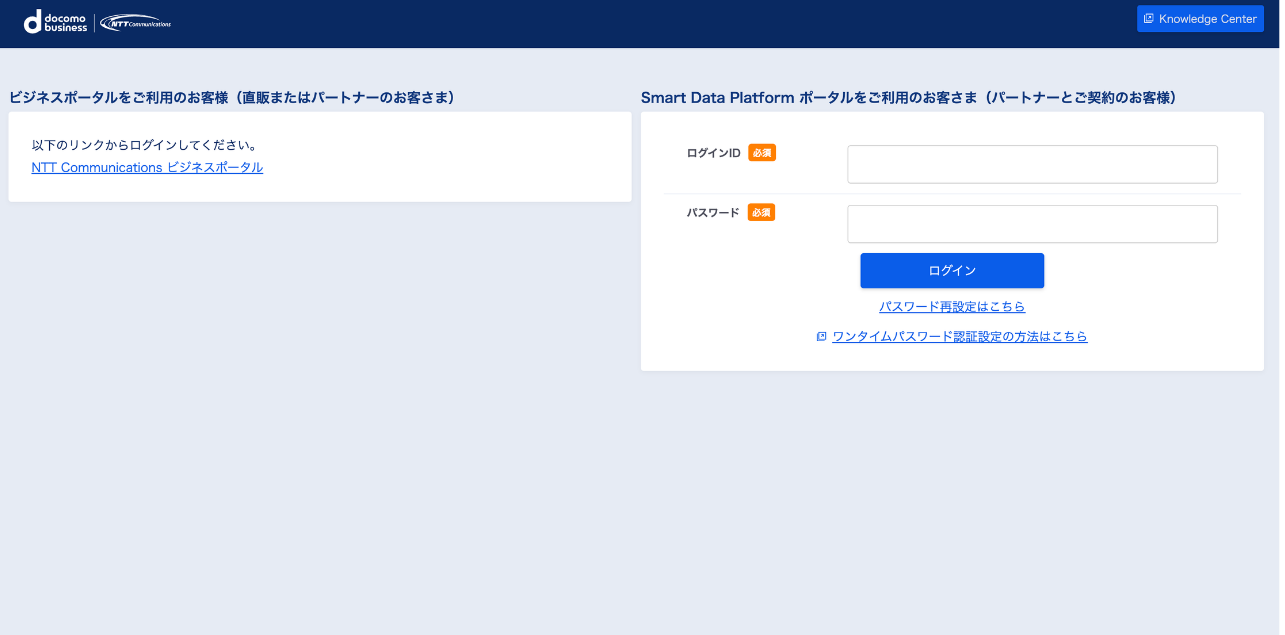 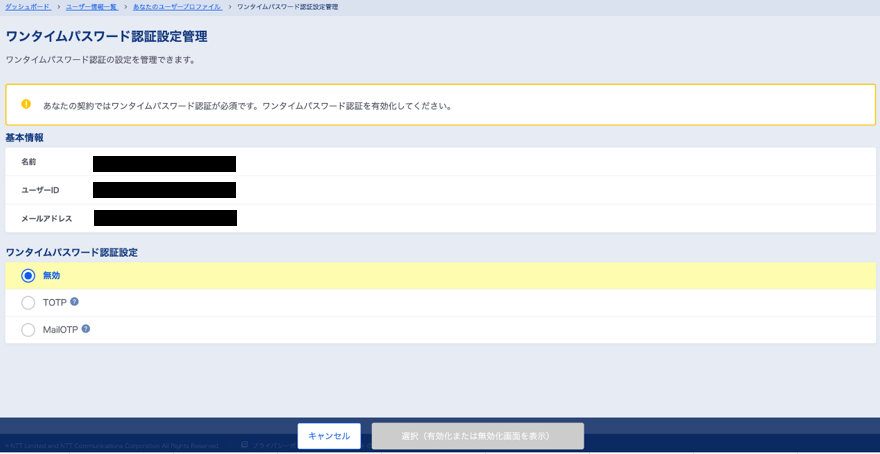 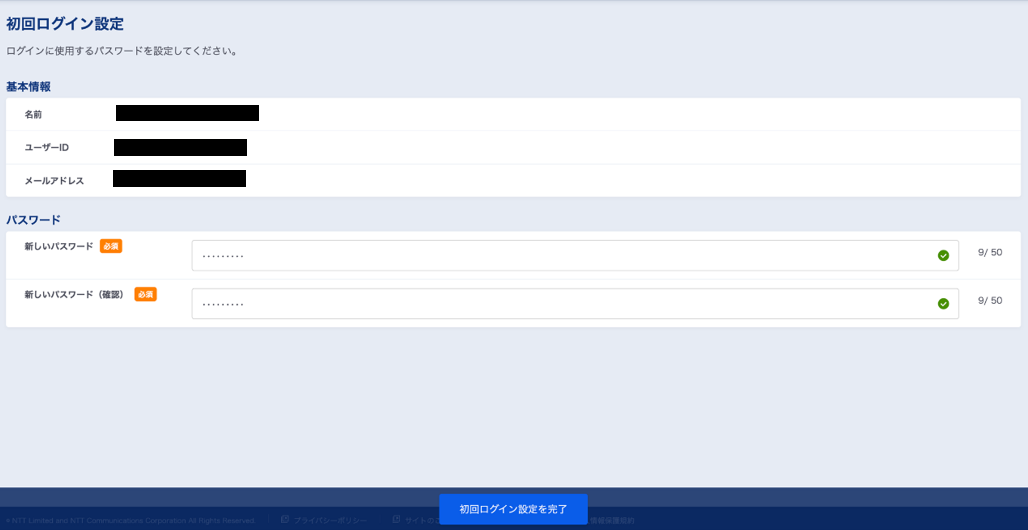 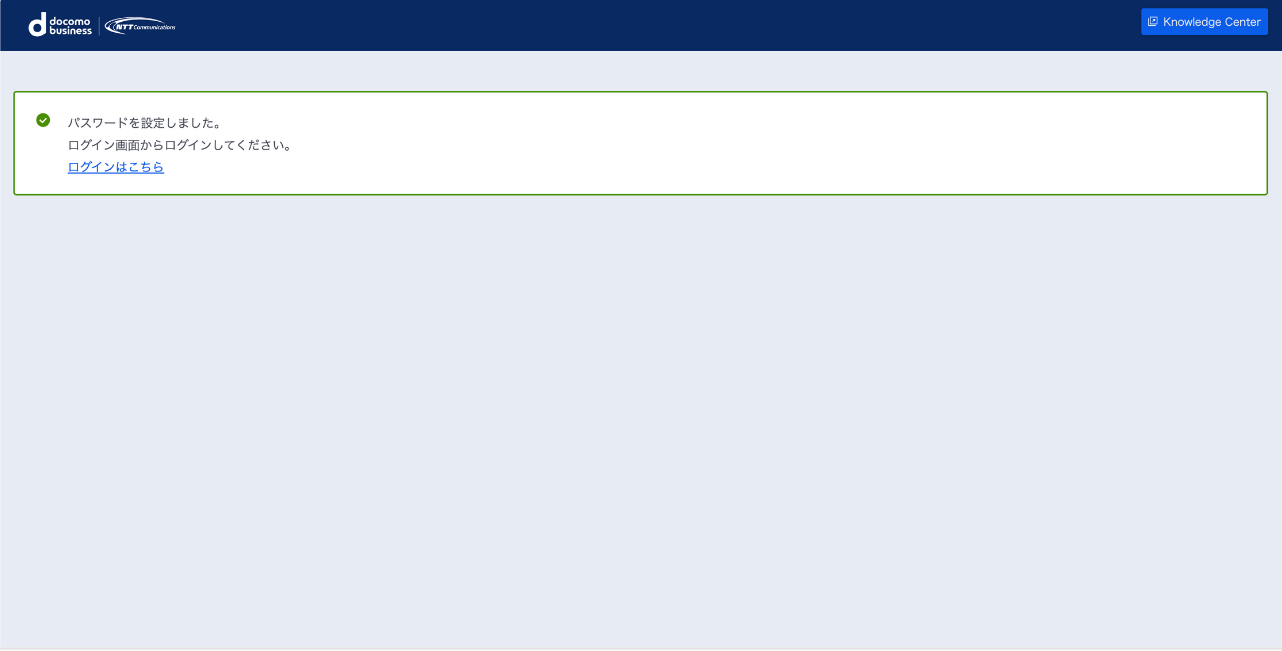 移行期間中
移行期間後
子契約向け
移行期間中の作業詳細-④
システム側でユーザー移行を実施後、下記作業をお願いいたします。
Mail OTP
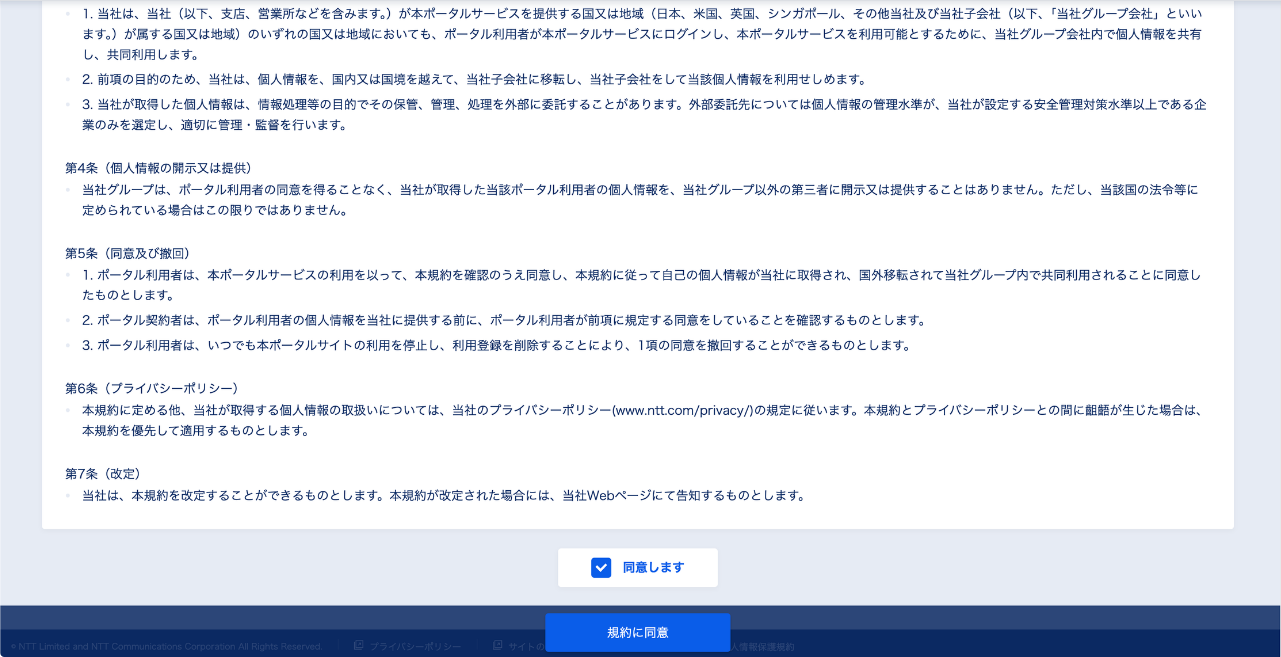 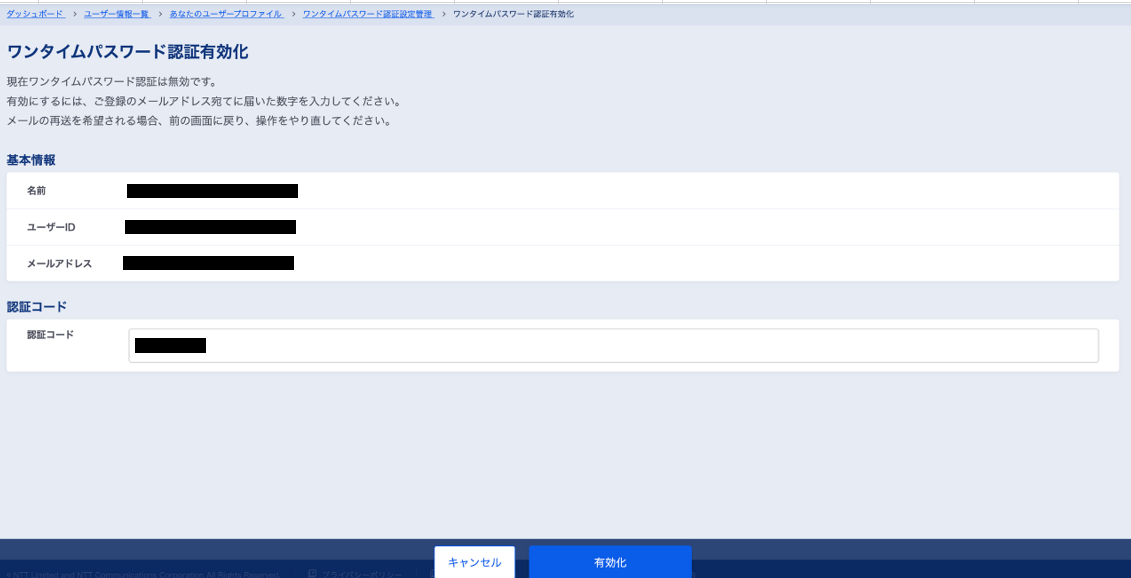 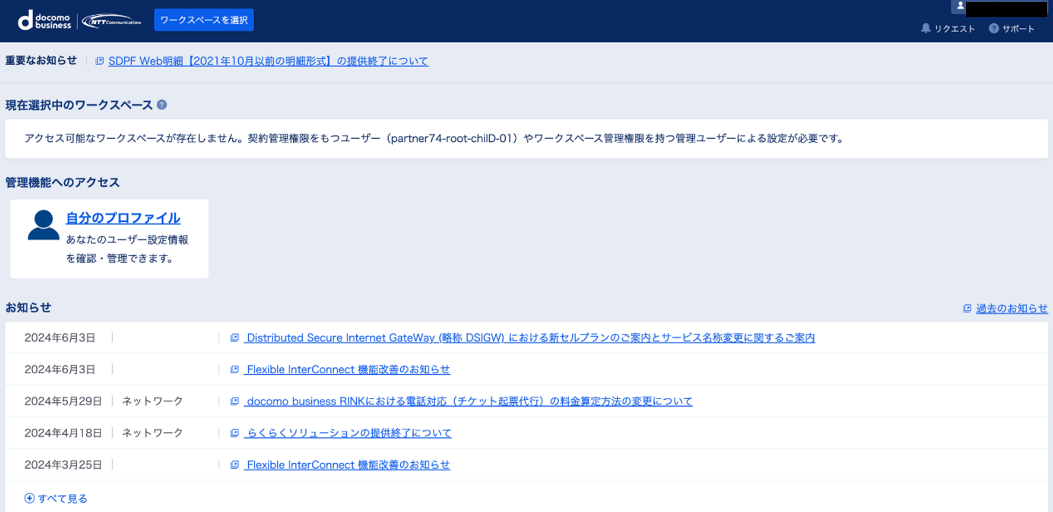 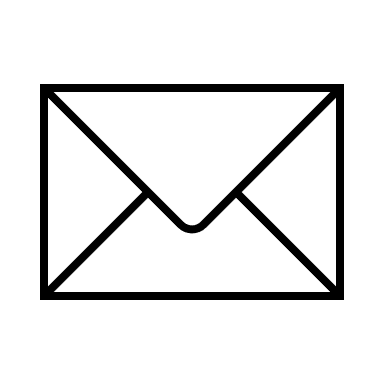 移行期間中
移行期間後
子契約向け
移行期間中の作業詳細-⑤
システム側でユーザー移行を実施後、下記作業をお願いいたします。
TOTP
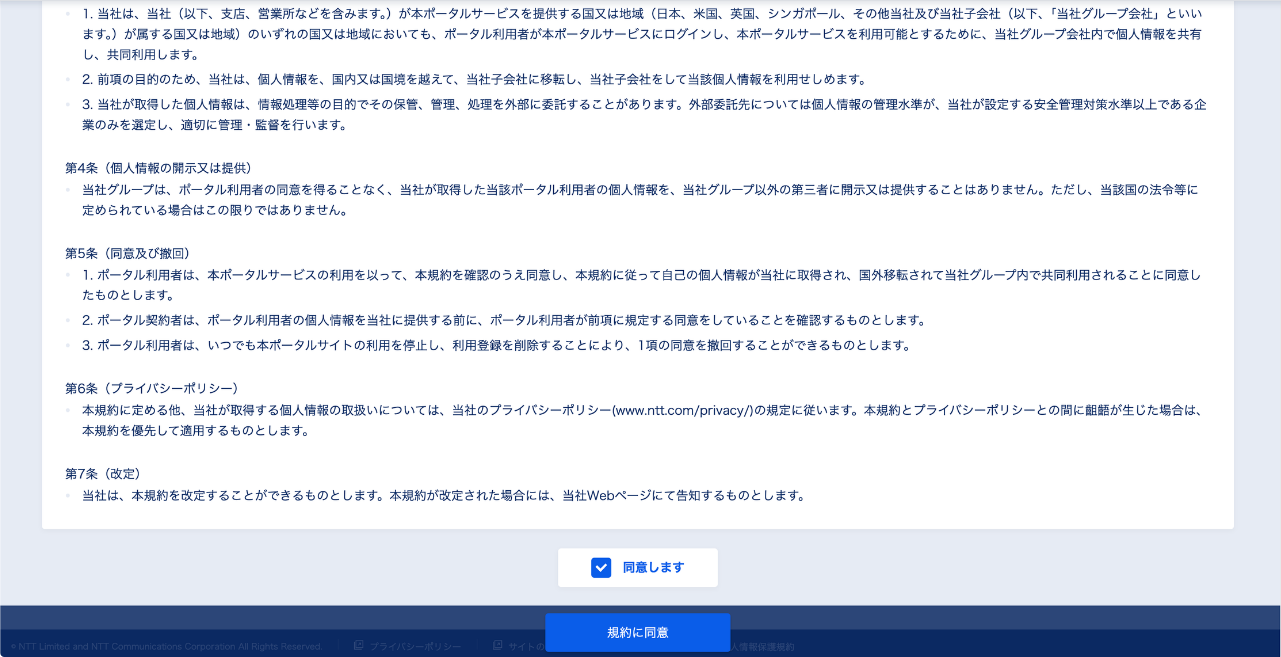 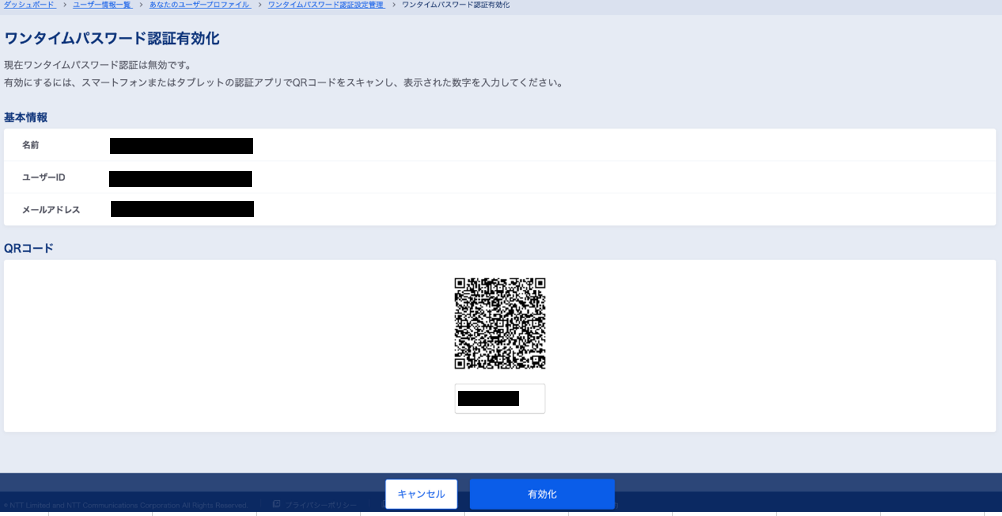 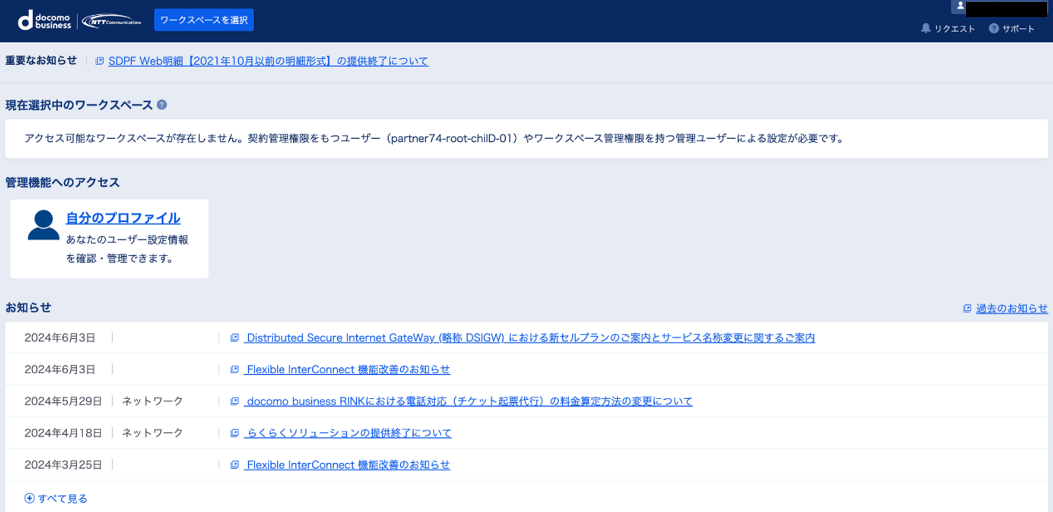 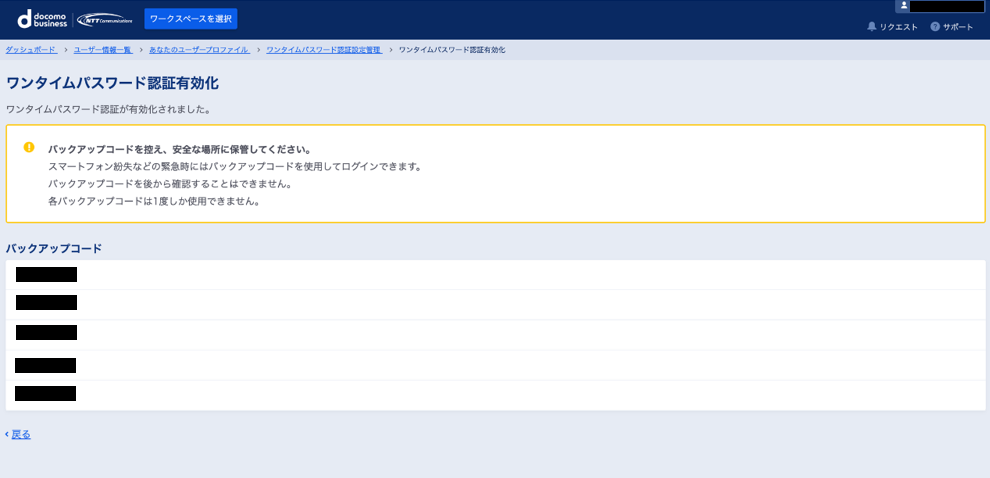 移行期間中
移行期間後
子契約向け
移行期間後(移行期間中に未実施の場合)の作業概要
【弊社（事前作業時）】ログインポータルのユーザーを、SDPFポータルのユーザーへ複製
【子契約】SDPFポータルのログインURLにアクセスし、本人情報を入力。
【子契約】本人情報を入力後、パスワード再設定メールを受信
【子契約】パスワード再設定メールから、パスワード再設定および初回ログイン設定を実施
ログインポータル
SDPF契約
(子契約)
ユーザーA
ユーザーB
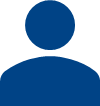 ②
子契約
利用者
SDPFポータル
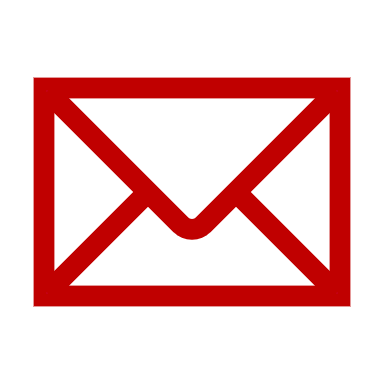 ①
③
SDPF契約
(子契約)
④
ユーザーA
ユーザーB
詳細手順については、別途お知らせいたします。